sPHENIX  Director’s ReviewDAQ/Trigger
Ed Desmond
(standing in for Martin Purschke)
April 9-11, 2019
BNL
1
sPHENIX Director's Review
April 9-11, 2019
The DAQ/Trigger Subsystem
L2 Manager: Martin L Purschke, BNL
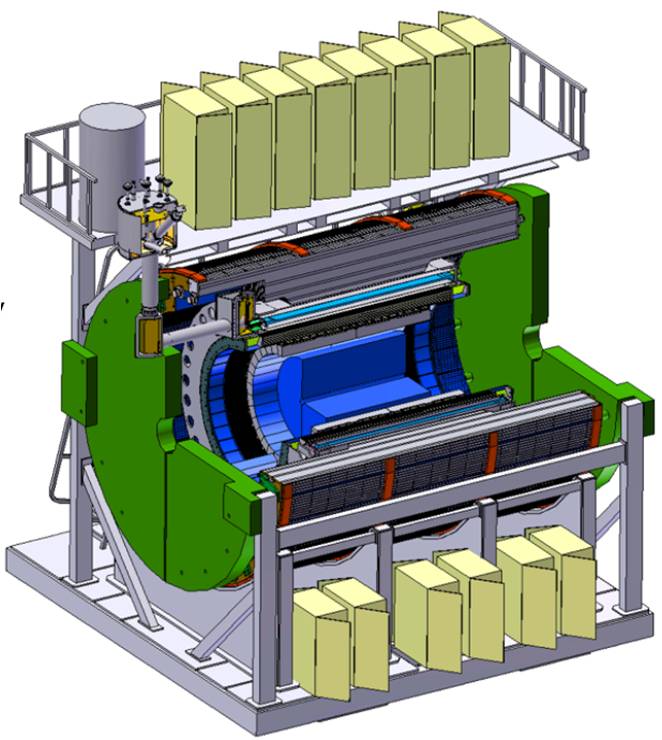 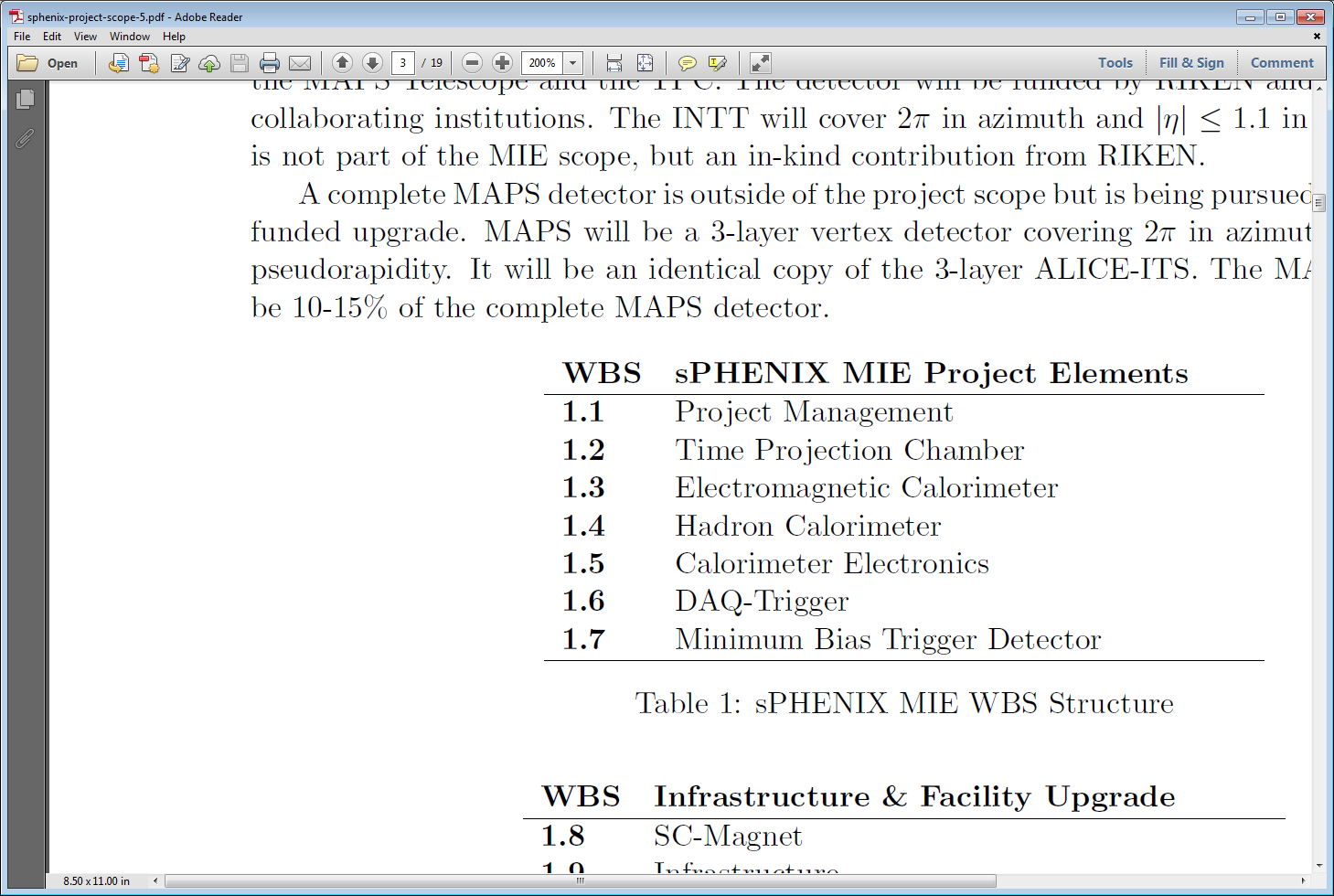 DAQ System Requirements
Configure detectors for operation
Control / Monitor detector systems
Readout detectors @ 15 kHz event rate @ 90% livetime
Stored data @ ~ 135 Gbit/sec to HPSS
Timing/Trigger
2
sPHENIX DOE-SC CD-1/3A Review
May 23-25, 2018
DCM2
DCM2
DCM2
FEM
FEM
FEM
FEE
FEE
FEE
DCM
DCM
DCM
DCM
DCM
DCM
DCM
DCM
DCM
DCM
DCM
DCM
DCM
DCM
DCM
DCM
DCM
DCM
DCM
DCM
DCM
DCM
DCM
DCM
DCM
DCM
DCM
DAQ Technical Overview
DAQ interfaces to all detector systems built and working
Calorimeter, TPC, MVTX detectors successfully read out
Integration of separate DAQ components into an overall DAQ architecture now in development
To
HPSS
Interaction Region
Rack Room
sPHENIX Trigger System
Slow Controls
vGTM
LL1 Trigger
MTM
GL1
RHIC Clock
40+ Gigabit
Crossbar
Switch
Buffer Box
3
SEB
sPHENIX Director's Review
April 9-11, 2019
DAM
DAM
DAM
EBDC
EBDC
EBDC
Buffer Box
SEB
Buffer Box
SEB
Buffer Box
Buffer Box
Buffer Box
Buffer Box
Scope
Deliverables:
Take 15 kHz event rate with 90% live time
store and transfer ~135 Gbit/s data
Provide sufficient rejection with Local Level 1 to get to 15 kHz
Configuration, Control and Monitoring system software
4
sPHENIX Director's Review
April 9-11, 2019
Hardware and procurements
Data Collection Modules ( DCM-II)  25 needed 
SubEvent Buffers (SEB) (18) : commodity PC
Buffer Boxes (6) : commodity PC/File server
40 Gbit/sec per BufferBox
JSEB2 input cards (33) ( 40% in hand) custom board
Control Machines  - control, monitoring (4) : commodity PC
Global level 1 system Xilinx FPGA based board in hand 
Timing system Xilinx FPGA based board in hand 
Network switches (one or two) : commodity switch
5
sPHENIX DOE-SC CD1/3A Review
May 23-25, 2018
DAQ Technical Status
Data Collection Modules (DCM-II) reused from PHENIX with well known functional characteristics  
sPHENIX Digitizer electronics already integrated into DAQ readout system
Tested extensively and used at the FermiLab beam test Feb – May 2018
Significant progress made with TPC readout with ATLAS Felix card 
8 Sampa chip front-end card read out into FELIX cards
FELIX  card integrated into our standard RCDAQ software and successfully read out
Global Level 1 
New Xilinx  FPGA based boards in hand
Basic operational functions now in place and used to trigger TPC readout
SubEvent Buffers (SEB ) , BufferBox components are commercial PCs 
Reuse of PHENIX  control software where appropriate
Readout of detector monitor data ( temp, DAC gain, status) available and in routine use  ( extensively used at the Fermilab test beam with the Calorimeter Control Board)
6
sPHENIX DOE-SC CD1/3A Review
May 23-25, 2018
GL1 / Timing system
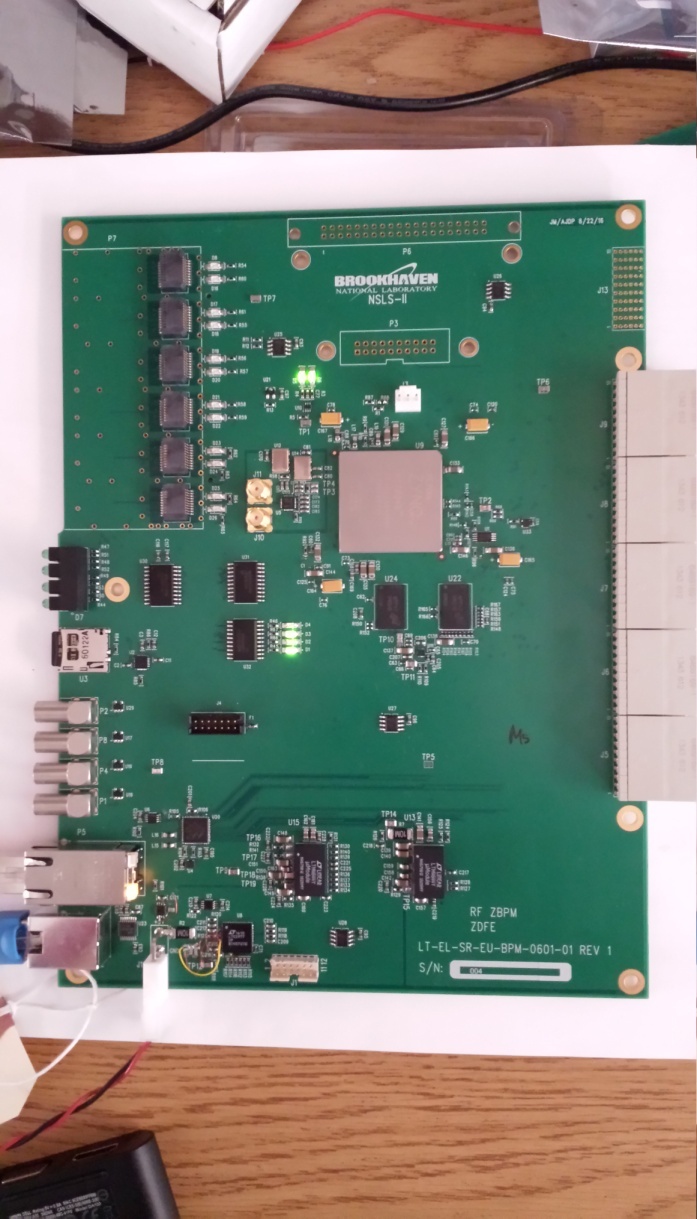 FPGA board selected (same for both GL1 and Timing system, different firmware) 
Based on in-house development for the NSLS-2, design under our control, IP under our control, boards readily available
Zynq FPGA at its core, provides additional CPUs running Linux for all slow controls/configuration needs
Plenty of I/O blocks to cater to early R&D-themed needs
 “Granule Timing Module” (GTM) firmware in use with TPC front end
7
sPHENIX DOE-SC CD-1/3A Review
May 23-25, 2018
Slow Controls
Configuration and control of Emcal, Hcal, and MBD digitizer and DCM-II components  implemented through standard JSEB-II components
Used extensively in the PHENIX project
Well understood and established communication protocol
Detector Component Monitoring
Readout of Calorimeter temperature, DAC gains, and access to status parameters is implemented through in house developed Calorimeter Control Module
HV control via Weiner-ISEG and LeCroy HV (MBD)
ADAM/MODBUS Low Voltage control, reuse from PHENIX
Development of a standard API for these devices is in development
8
sPHENIX Director's Review
April 9-11, 2019
Subsystem Collaborators
1.6  Data Acquisition and Trigger  (M. Purschke, BNL)
1.6.1   The core DAQ system   (Ed Desmond, BNL)
1.6.2   Local-Level 1 Triggers  (Jamie Nagle, U Colorado)
1.6.3   Global Level 1 Trigger  (Ed Desmond, BNL)
1.6.4   Timing system (M. Purschke )
Joe Mead, BNL/instrumentation  (Timing)
John Kuczewski, BNL/instrumentation  (Timing,GL1, Time Projection Chamber interfaces)
Cheng-Yi Chi, Columbia/Nevis  (Local Level-1)Dennis Perepelitsa, U Colorado  (Local Level-1)
9
sPHENIX Director's Review
April 9-11, 2019
Schedule Drivers
10
sPHENIX DOE-SC CD1/3A Review
May 23-25, 2018
Cost Drivers
DCM2 Components  $120.6k 
8 DCM2 cards @ $12000/ea  + 6 JSEB2 cards @ $4100
Commodity PCs  $48.26k
18 SEBs @ $2280
4 JSEB2 hosts @ $2107
Buffer Boxes $268k
6  RAID boxes @ 44708
Network switch $79.8k
2 10Gb switches
11
sPHENIX Director's Review
April 9-11, 2019
Cost Distribution WBS 1.6 DAQ/Trigger
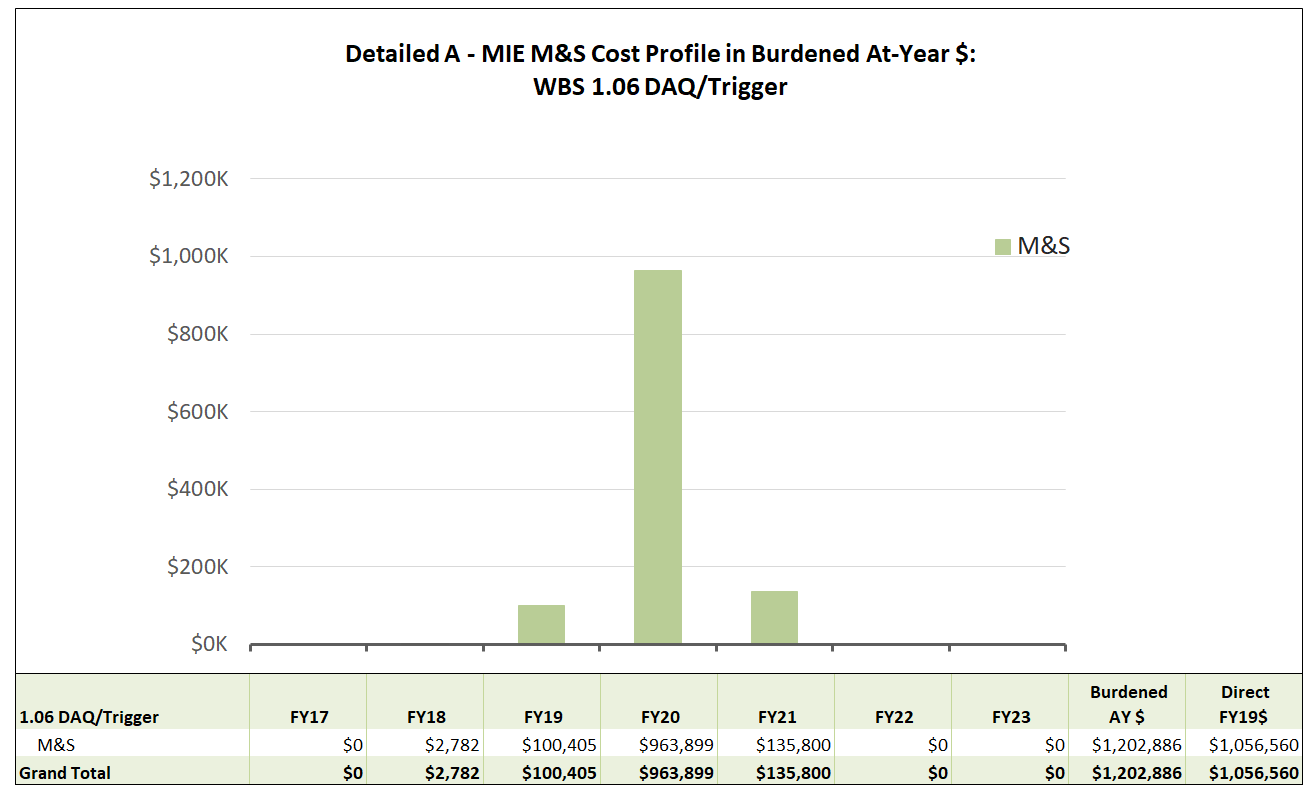 WBS 1.06 Estimate of Uncertainty
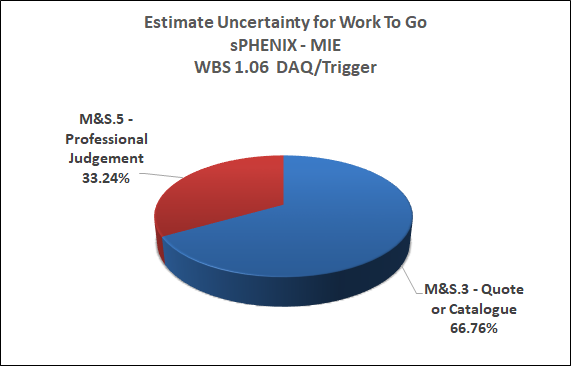 Status and highlights
We can already read the main components (calorimeters, Time Projection Chamber, …) with actual sPHENIX hardware (DCM2s, TPC front-end boards, etc)
We have a “legacy” high-end 10Gbit/s network switch available for development
We have enough PCs in hand for all development and similar tasks
Local-level-1 technology selected 
The Global Level-1 and Timing technology is selected, procured and development underway and partially implemented
Final data format defined and software already implemented
14
sPHENIX Director's Review
April 9-11, 2019
GL1 and Timing system (GTM) Status
We have demonstrated the readout of the TPC front-end card under the control of the timing system (GTM, Granule Timing Module)
GTM distributes a trigger and started the readout
Can in turn be controlled by a GL1 unit
Felix Card
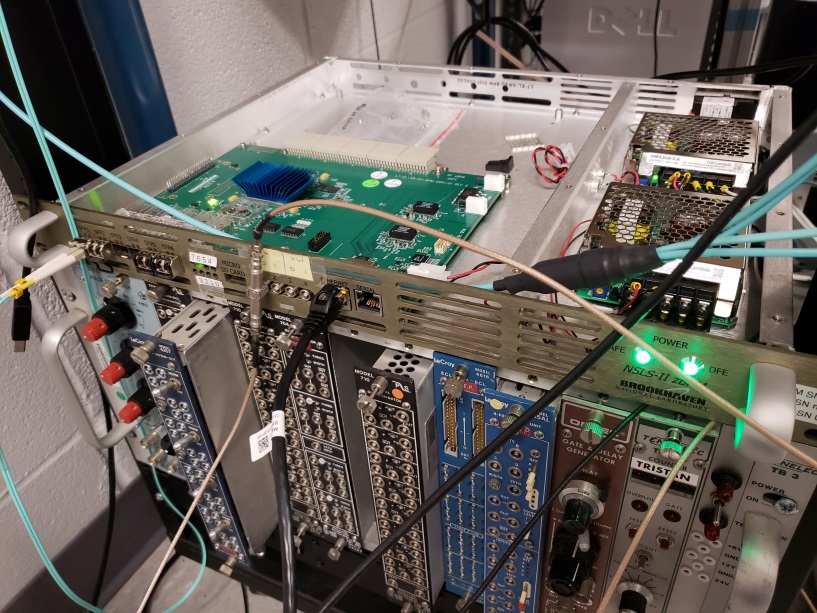 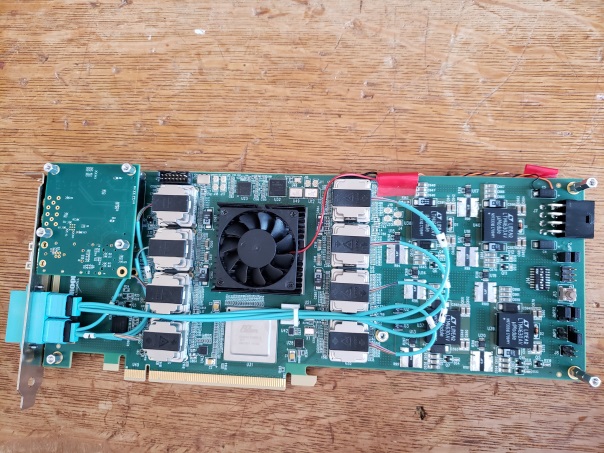 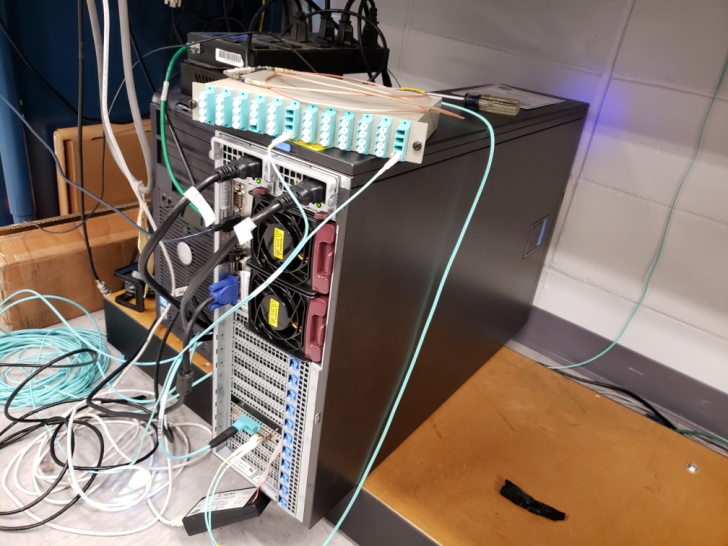 Timing System
Timing fiber      Trigger Signal
EBDC
15
sPHENIX Director's Review
April 9-11, 2019
GL1 and Timing system TPC triggering
Test stand readout of the TPC front-end card with scope trace of GTM to FEE trigger signal
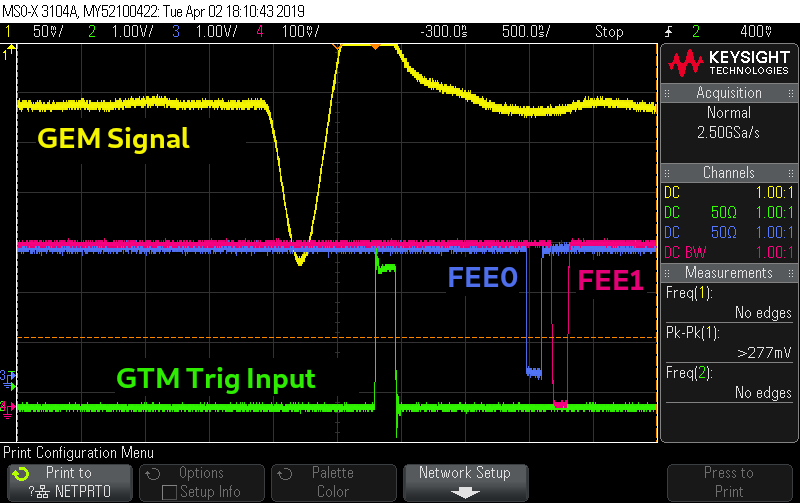 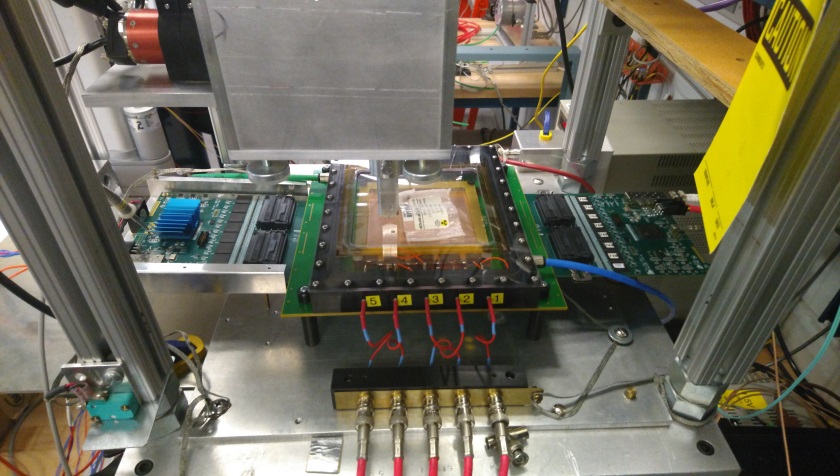 GTM/FEE trigger trace
Test stand for FEE/GTM
16
sPHENIX Director's Review
April 9-11, 2019
1.6 DAQ/Trigger Risks
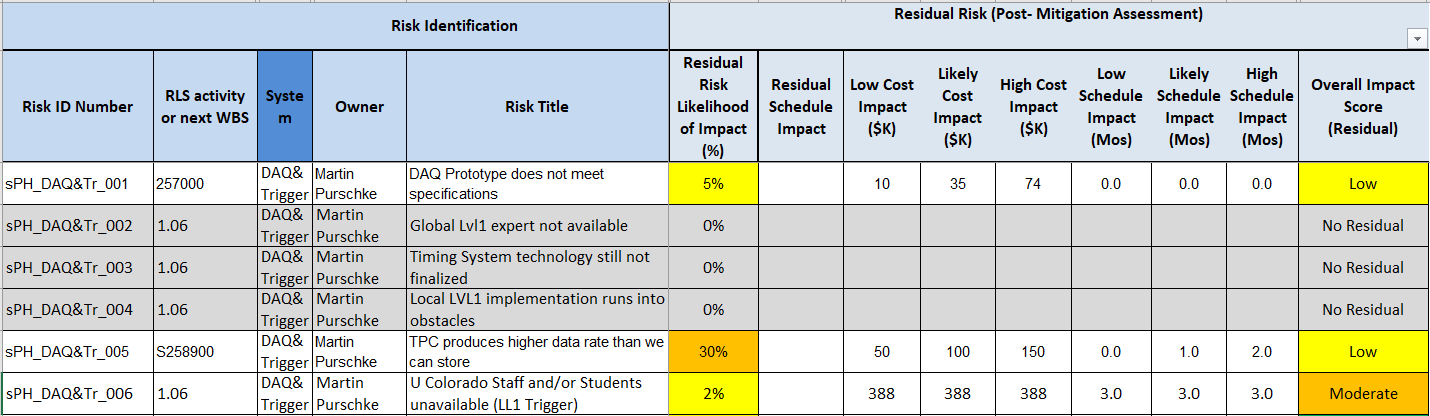 17
sPHENIX  Director's Review
April 9-11, 2019
Issues and Concerns
The TPC data rate could be higher than currently estimated from simulations
This may lead to more expensive network switches and more file servers, or reduced buffering depth
18
sPHENIX Director's Review
April 9-11, 2019
Summary
DAQ interface to all sPHENIX detector sub-systems in place and functional
The control and readout of the  TPC, MVTX and Calorimeter detectors has been successfully implemented using the standard DAQ software 
Calorimeter detectors successfully read out at Feb 2018 Fermilab test beam
A baseline Global level 1 has been implemented, including readout of trigger parameters
TPC and MVTX front-ends have used the GL1 information transmitted through the GTM timing system
DAQ system used for all tests implements standard sPHENIX data formats, allowing re-use of monitoring and analysis software.
The sPHENIX DAQ system is ready for PD-2/3
19
sPHENIX Director's Review
April 9-11, 2019
Back Up
20
sPHENIX Director's Review
April 9-11, 2019
Buffering and average data rates
We have ”built in” a factor of 0.6 for the combined sPHENIX x RHIC uptime (optimistic)
With buffering, we can take ~1.5 times the HPSS logging rate 
The longer you can buffer, the higher the local rate can get
2016 PHENIX numbers: 	12 Gbit/s local max from the DAQ
			uptime: ~ 50%
			12 hour average 6 Gbit/s
			2-day average 4 Gbit/s
			week < 3 Gbit/s
			entire Run  ~2Gbit/s
You average over machine-development days, short accesses, APEX days, and other small no-beam periods
21
sPHENIX DOE-SC CD-1/3A Review
May 23-25, 2018